Building a Literary Analysis Essay
Till We Have Faces
“The Steps”
Determine the motif you want to focus on.
Narrow the scope of writing:
How is the motif evident? 
Specific characters and focus on the importance of motif
Use of motif to develop theme/specific message
Craft a thesis.
Significant aspect of motif
Guide for the essay
The Thesis: What does it look like?
Shows how that element/motif is specifically reflected in the work
Focuses on the significance of an element/motif in the work
Can include: author’s name, title of work 
BEST placed in the introduction, not the thesis 
AVOID  the three point  thesis.
More than three quotes/events will be used to support the thesis.
Narrows the focus of the essay to three events of novel,  not a comprehensive  analysis
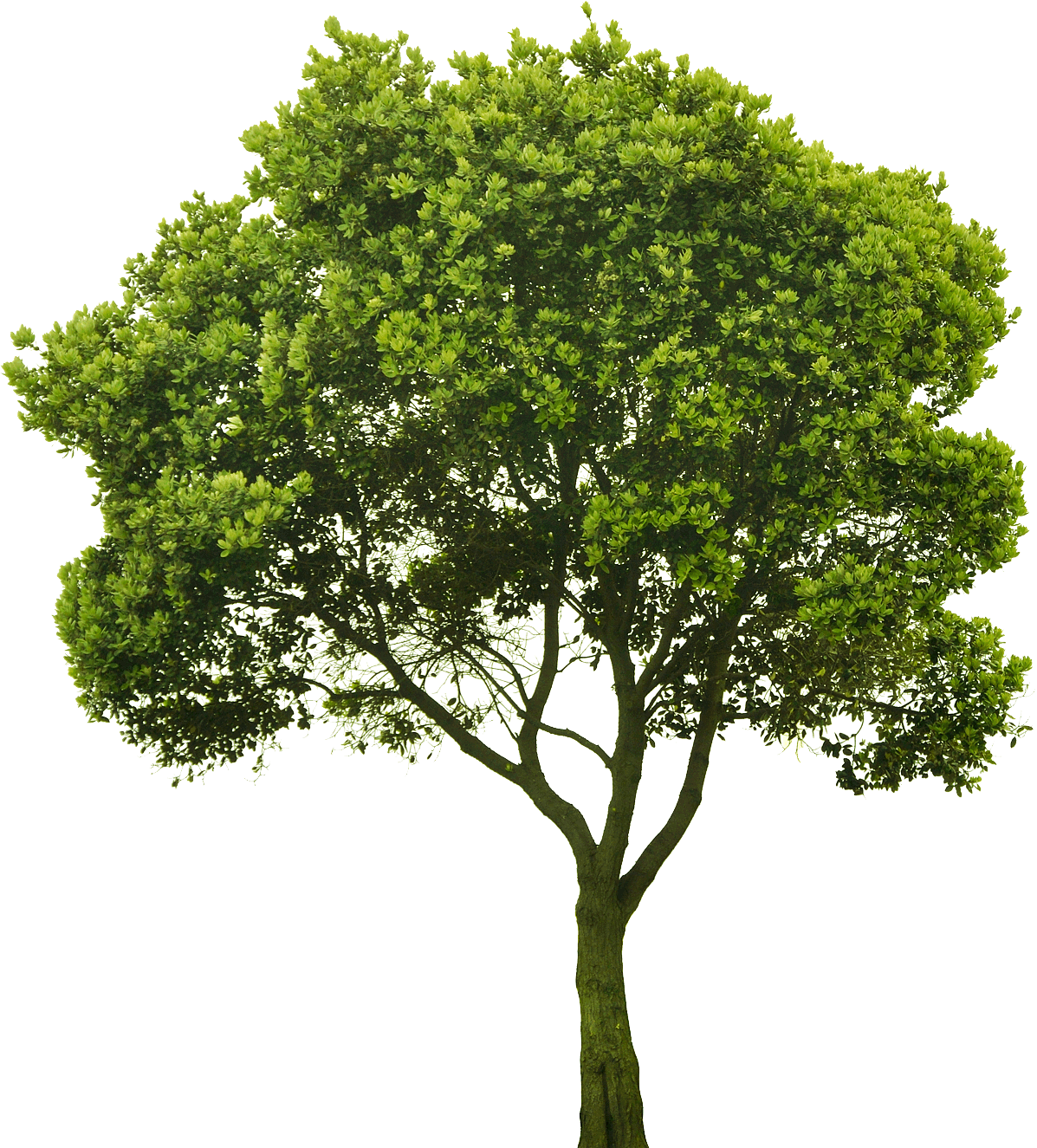 A Visual
All parts work together to create a unified idea and prove a particular idea.
Quotes/Support: A logical outgrowth from the topic sentence. It is connected to point of paragraph and thesis. Gives essay its fullness and depth.
Topic Sentences: These DIRECTLY relate back to the thesis. They provide a link between the thesis and the information in the rest of the paragraph.
Thesis: This is the foundation for entire essay. It holds everything else up.
The Paragraph: What is the structure?
Topic sentence- connects back to thesis and provides direction for essay
Quotes (at least 2) that support topic sentence and further prove the thesis
Intro the quote- provide context for what is going on in scene
Establish speaker
Following quote, give the analysis that proves the quote supports the thesis
This shows the significance from thesis
Citation
Conclusion sentence
Deciding on Body Paragraphs
Determine significance of motif/element
Think of events/moments in the novel that would exhibit that significance
Organization determined by motif:
Character
Idea/subtopic
Scene/stage/event
Commonalities vs. Differences
Pull quotes that prove points for body paragraphs, and organize them into the structure you have chosen.